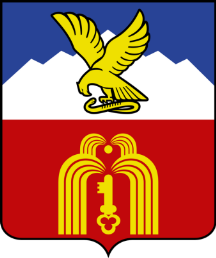 БЮДЖЕТ ДЛЯ ГРАЖДАН
По проекту решения Думы города Пятигорска «об исполнении бюджета города-курорта Пятигорска за 2020 год»
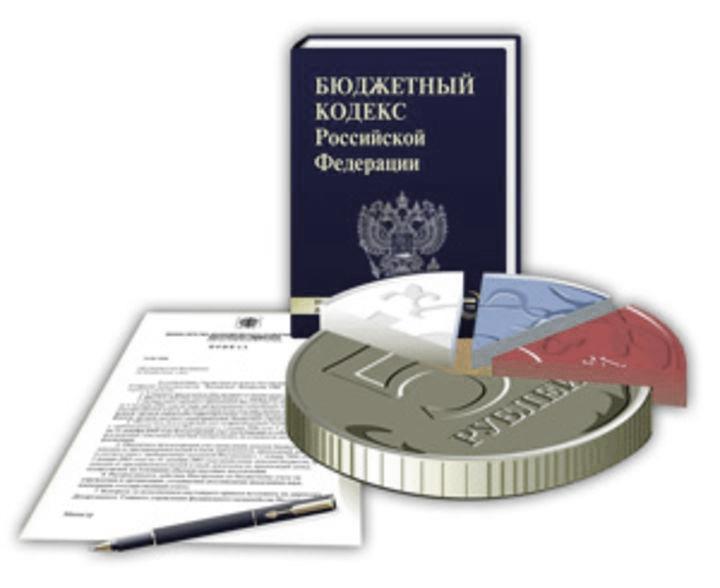 2021 год
город Пятигорск
ОГЛАВЛЕНИЕ:
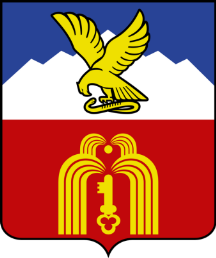 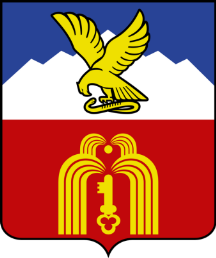 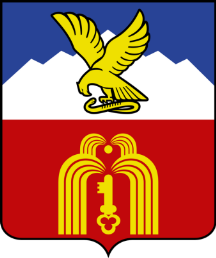 Уважаемые жители город-курорта Пятигорска!
Представляя брошюру
 «Бюджет для граждан по отчету об исполнении бюджета города-курорта Пятигорска за 2020 год» 
хочется отметить, что в 2020 году исполнение бюджета города осуществлялось в кризисных условиях в экономике страны и города-курорта Пятигорска при распространении новой коронавирусной инфекции (Covid-2019), а также с учетом принятых мер поддержки субъектов хозяйственной деятельности на федеральном, краевом и местном уровнях, влекущих выпадающие доходы бюджета города. 
Администрацией города Пятигорска совместно с главными администраторами доходов бюджета города своевременно осуществлялись экономически обоснованные расчеты возможных потерь бюджета города-курорта Пятигорска на 2020 год в условиях (Covid-2019) и соответствующая корректировка утвержденных плановых назначений по доходам бюджета города.
Бюджет города 2020 года традиционно является социально направленным. Исполнение расходов бюджета города, направляемых на отрасли социального блока, в 2020 году составило 76,4% расходов бюджета города.
В 2020 году средства бюджета города в первоочередном порядке направлялись на финансирование приоритетных расходов.
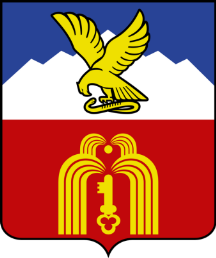 Описание административно-территориального деления города Пятигорска
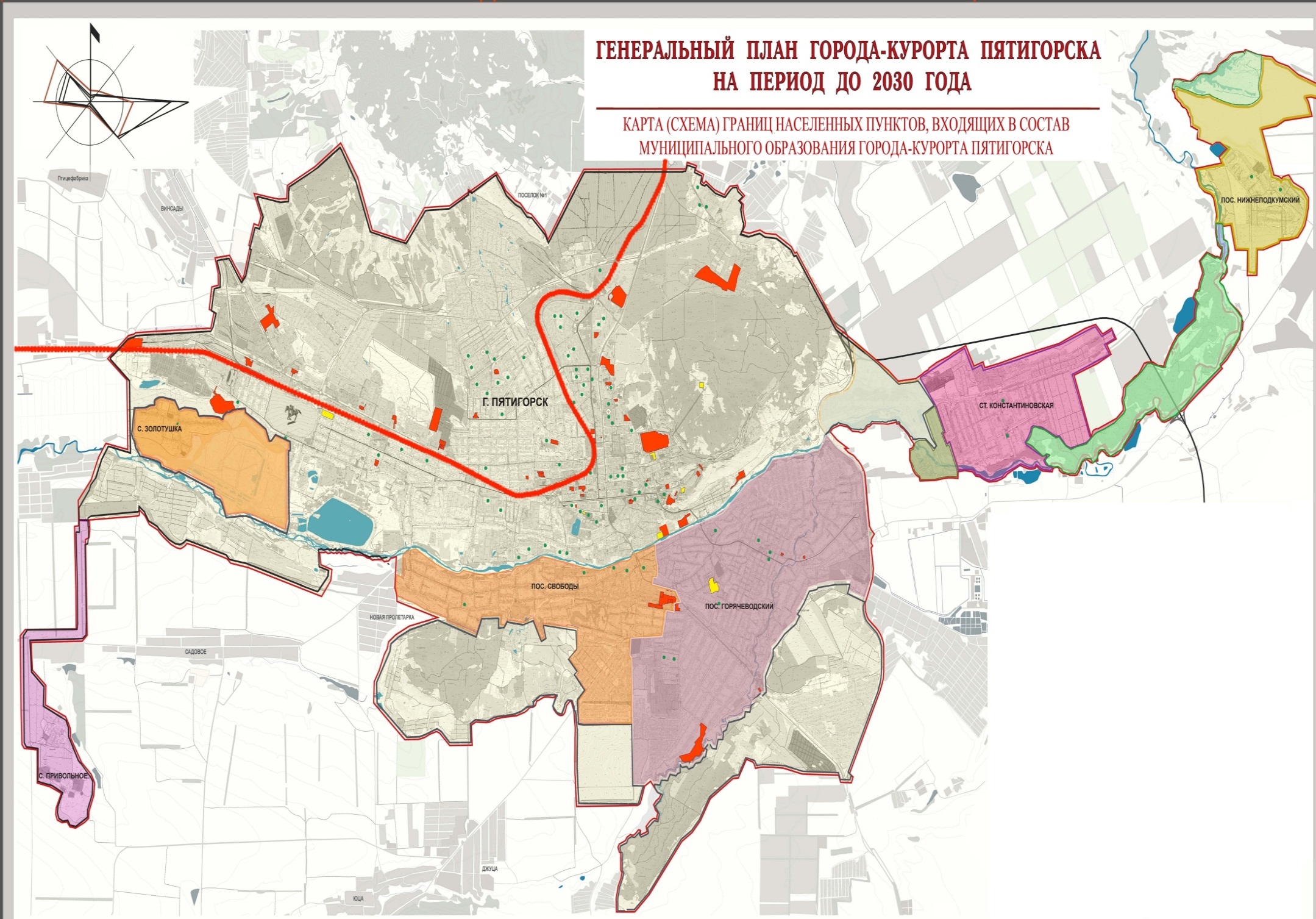 В состав муниципального образования города-курорта Пятигорска входят следующие населенные пункты: 
- город Пятигорск, 
- поселок Горячеводский,        - поселок Свободы, 
- станица Константиновская,   - поселок Нижнеподкумский,   - поселок Средний Подкумок,  - село Золотушка, 
- село Привольное
Административным центром муниципального образования города-курорта Пятигорска является город Пятигорск
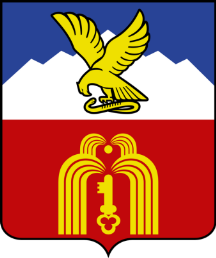 Основы исполнения бюджета города
Бюджет города-курорта Пятигорска в 2020 году исполнялся в соответствии с требованиями: 
- Бюджетного кодекса Российской Федерации; 
- Налогового кодекса Российской Федерации; 
- Послания Президента Российской Федерации Федеральному Собранию Российской Федерации от 15.01.2020 года;
- Указа Президента Российской Федерации от 7 мая 2018 года № 204 «О национальных целях и стратегических задачах развития Российской Федерации на период до 2024 года»;
- Указа Президента Российской Федерации от 21 июля 2020 года № 474 «О национальных целях развития Российской Федерации на период до 2030 года»;
- решения Думы города Пятигорска от 19 февраля 2015 года № 1-51 РД «Об утверждении Положения о бюджетном процессе в городе-курорте Пятигорске»;
- Стратегии социально-экономического развития города-курорта Пятигорска до 2035 года, утвержденной решением Думы города Пятигорска от 24 сентября 2020 года № 32-59 РД;
- муниципальных программ города-курорта Пятигорска;
- основных направлений бюджетной и налоговой политики города-курорта Пятигорска на 2021 год и плановый период 2022 и 2023 годов, утвержденных постановлением администрации города Пятигорска от 22.09.2020 № 2916;
- основных направлений долговой политики города-курорта Пятигорска на 2021 год и плановый период 2022 и 2023 годов, утвержденных постановлением администрации города Пятигорска от 22.09.2020 № 2915
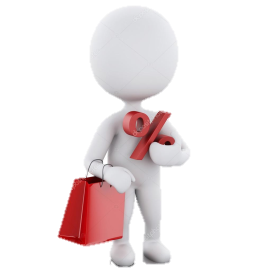 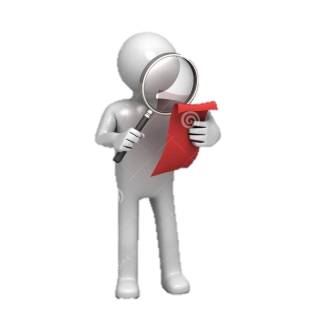 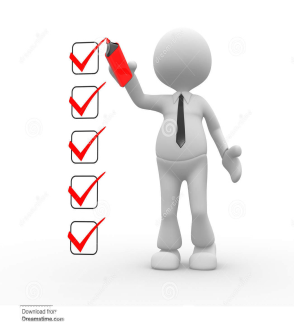 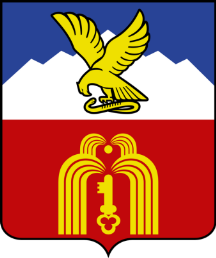 Итоги реализации бюджетной, налоговой и долговой политики в 2020 году
Мобилизация дополнительных налоговых и неналоговых доходов
Сдерживание роста мун. долга. Сокращение расходов по его обслуживанию
Получение дополнительной финансовой помощи 
(субсидии, дотации, иные межбюджетные трансферты)
53,7
 млн.руб
88,9
 млн.руб
1 246
 млн.руб
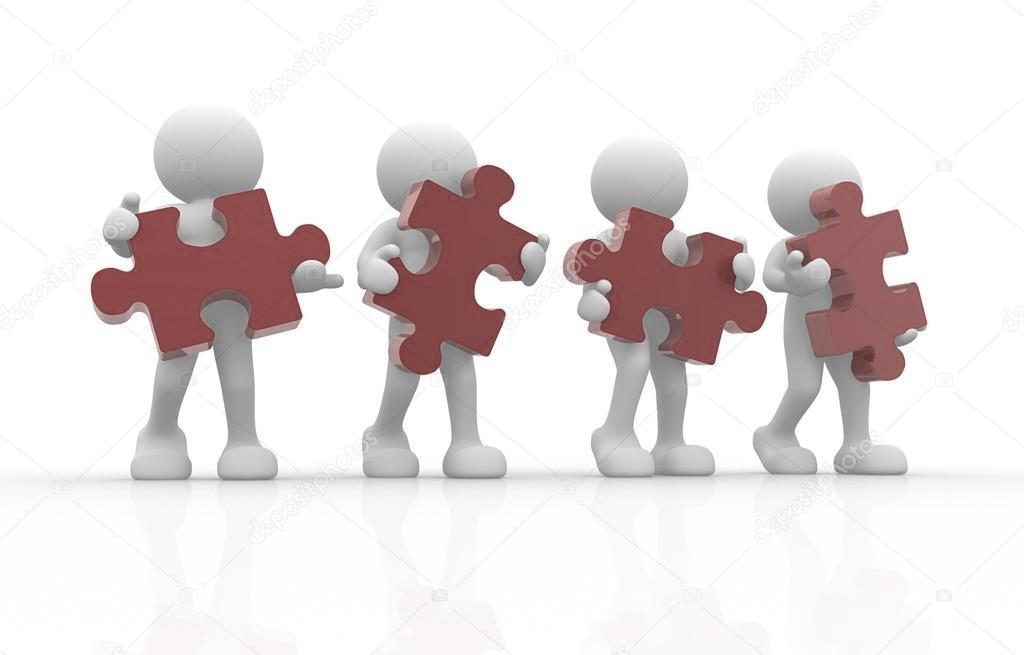 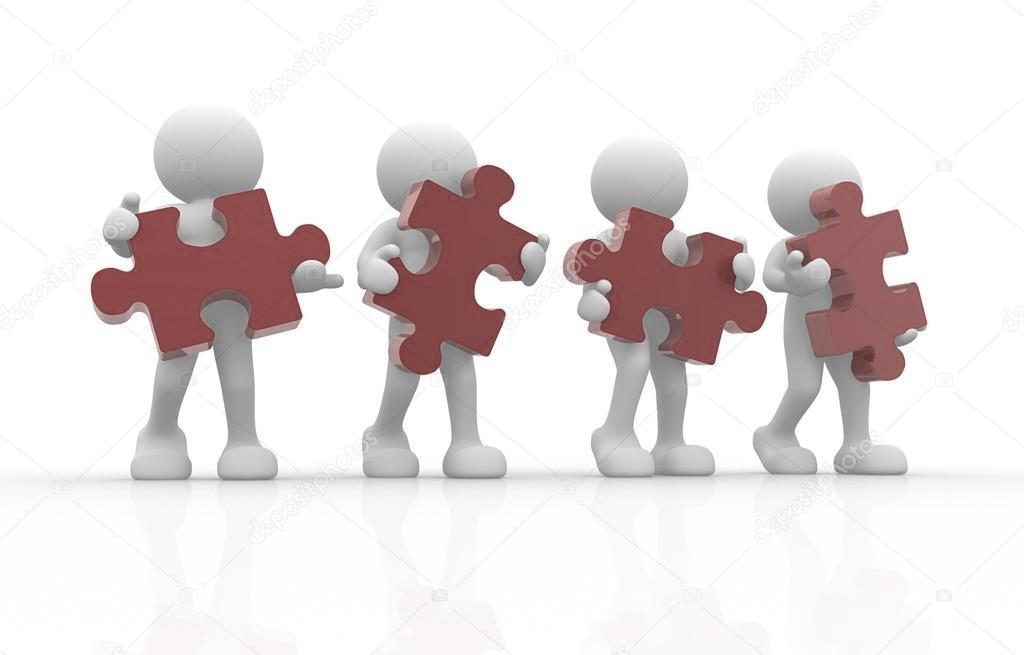 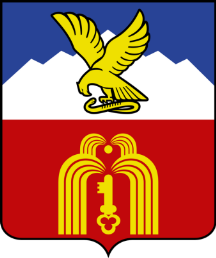 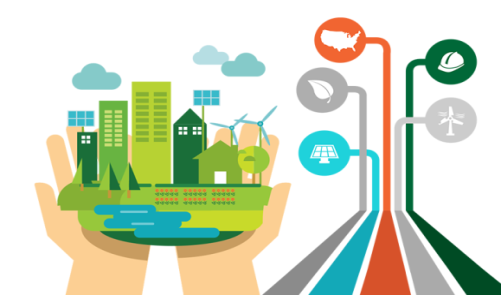 Основные показатели социально-экономического развития города Пятигорска на 2020 год и на плановый период 2021-2023 гг.
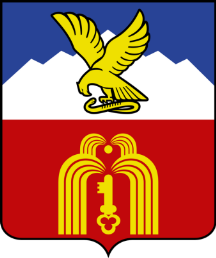 Основные характеристики исполнения бюджета города-курорта Пятигорска за 2020 год
млн.руб.
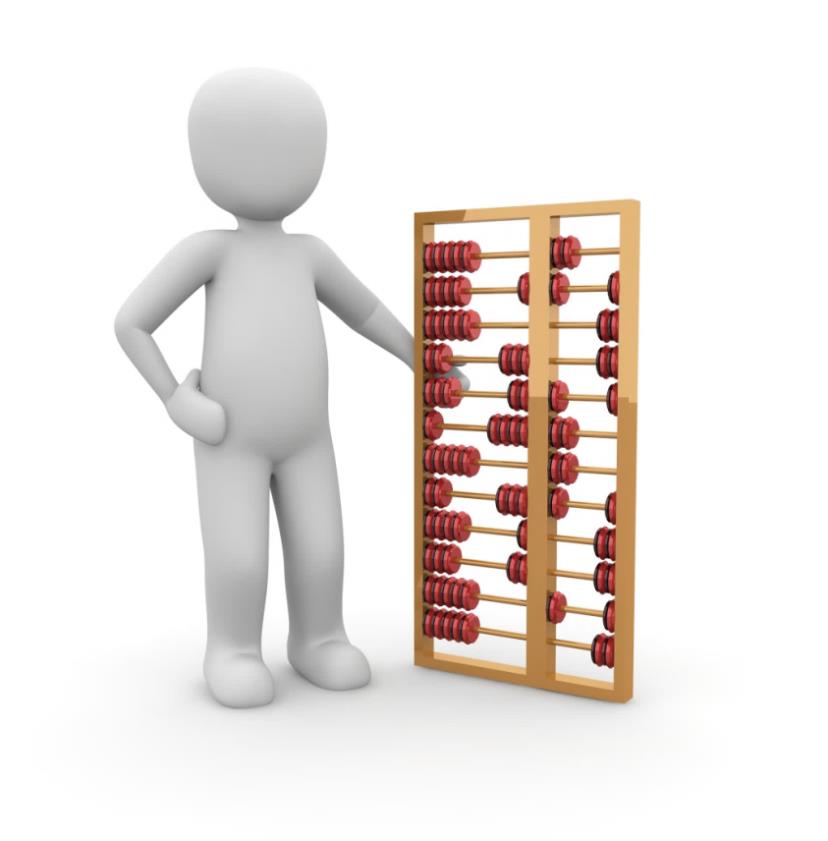 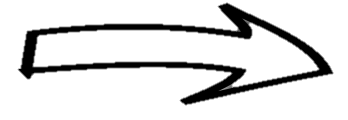 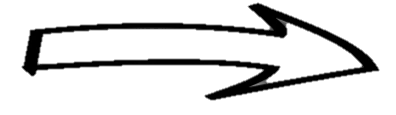 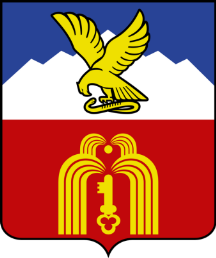 Информация о доходах бюджета города-курорта Пятигорска по результатам исполнения за 2020 год
Налоговые и неналоговые доходы
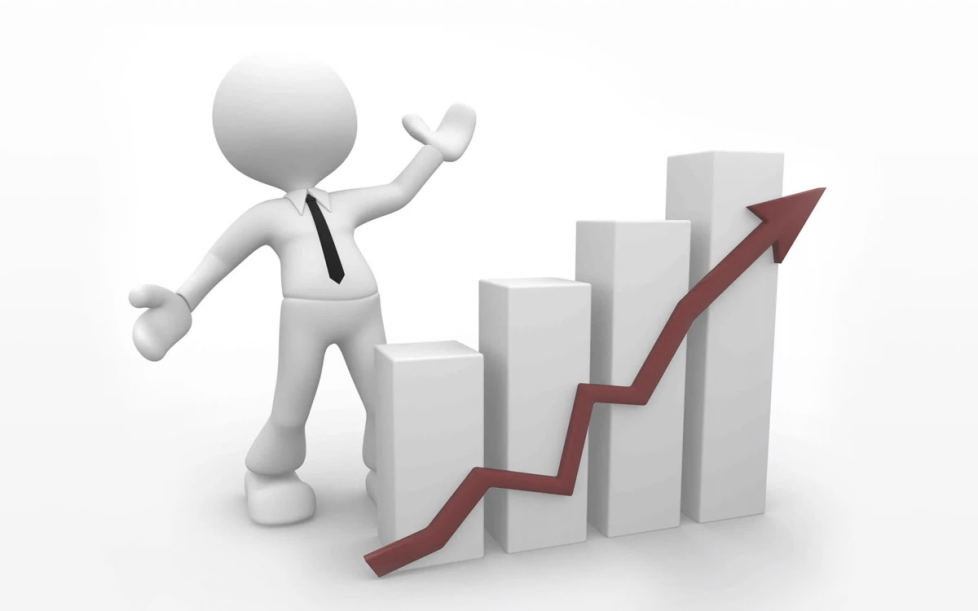 Безвозмездные поступления
104 %
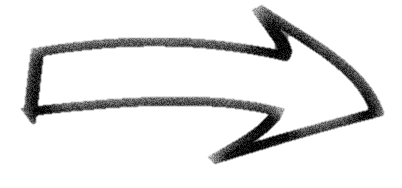 + 190  млн.р.
118%
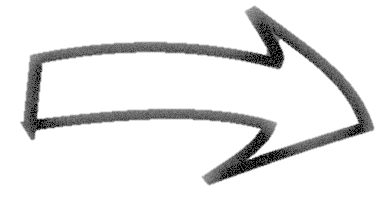 + 809  млн.р.
93 %
112%
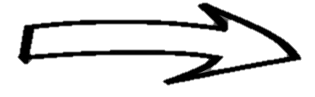 +198  млн.р.
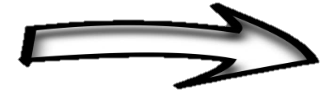 -130  млн.р.
99,8%
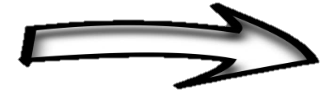 135%
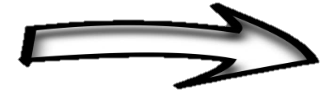 - 8  млн.р.
+ 939  млн.р.
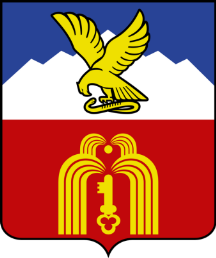 Динамика поступлений в бюджет города-курорта Пятигорска налоговых и неналоговых доходов   за 2018-2020 годы
млн.руб.
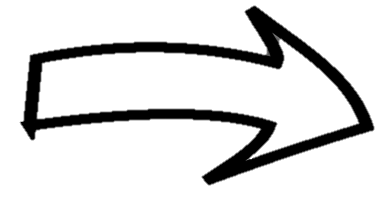 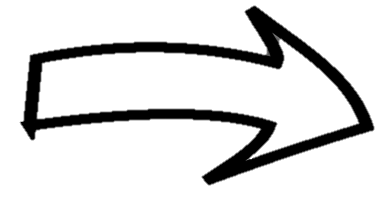 + 135
+ 344
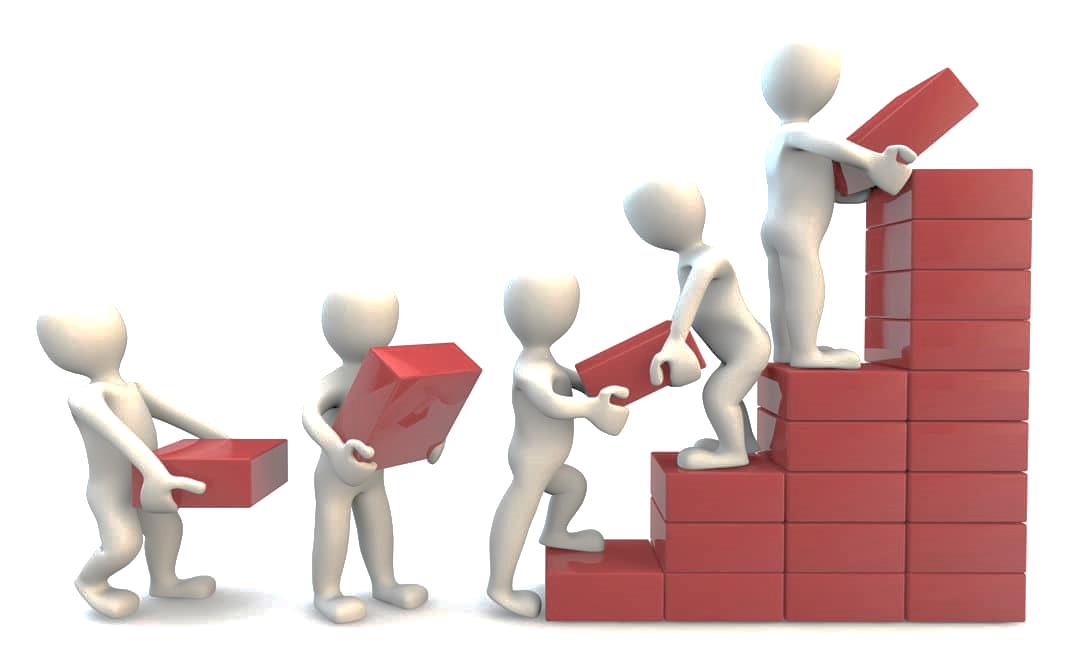 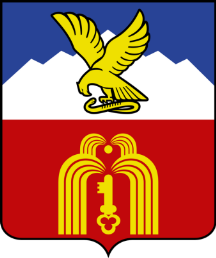 ОСНОВНЫЕ Причины роста объема собственных доходов бюджета города-курорта Пятигорска  в 2020 году в сравнении  с 2019 годом
Прирост собственных доходов  344 млн. руб.
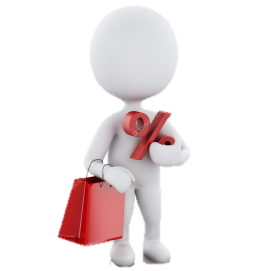 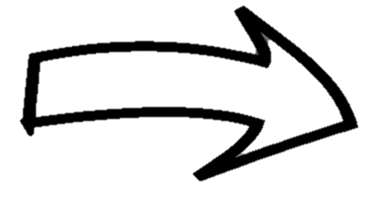 + 45, млн.руб
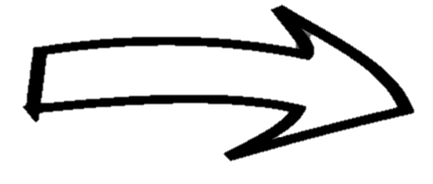 + 298 млн.руб
Увеличение на 8,4% размера норматива
 отчислений доходов от НДФЛ

Рост фонда оплаты труда по отдельным 
налогоплательщикам
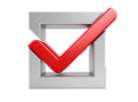 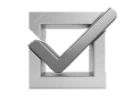 Погашение задолженности, образовавшейся на 01.01.2020 г.
по штрафам
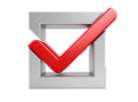 На увеличение собственных доходов повлияла реализация мероприятий Программы оздоровления муниципальных финансов города-курорта Пятигорска на 2018 – 2025 гг. Поступление дополнительных доходов - 88,9 млн. руб.
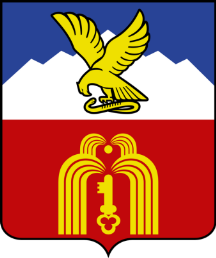 Дополнительные поступления собственных доходов
в результате реализации Программы оздоровления
 муниципальных финансов города - курорта Пятигорска
+88,9 млн. руб.
      за 2020 год
НАЛОГОВЫЕ ПЛАТЕЖИ +73,9
НЕНАЛОГОВЫЕ ПЛАТЕЖИ +15,0
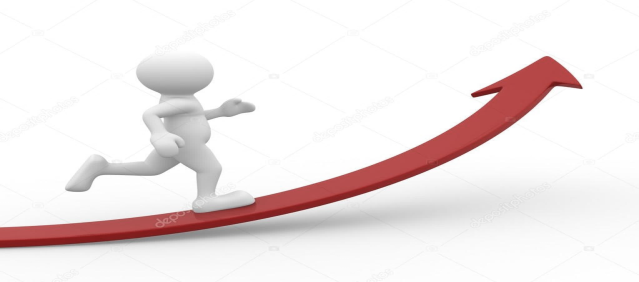 Динамика дополнительных поступлений 
за 2018 - 2020 годы (в млн. руб.)
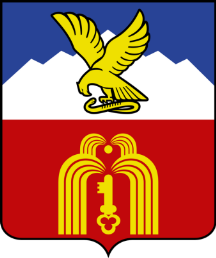 Структура собственных (налоговых и неналоговых) доходов бюджета города-курорта Пятигорска по результатам исполнения за 2019 год (%)
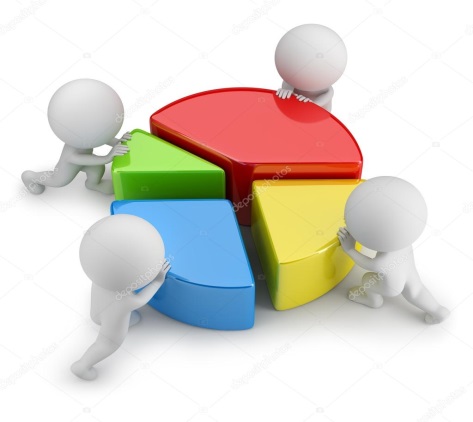 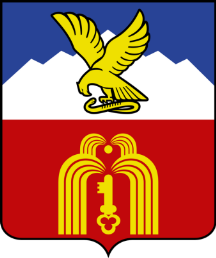 Структура собственных (налоговых и неналоговых) доходов бюджета города-курорта Пятигорска по первоначальному плану на 2020 год (%)
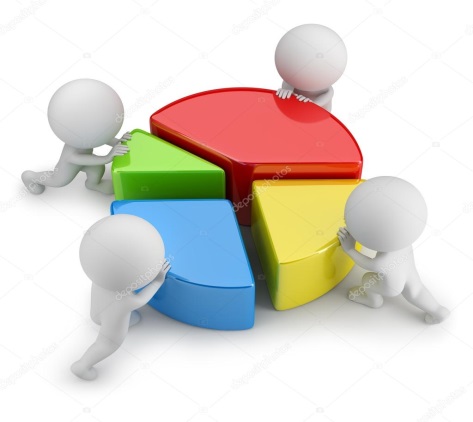 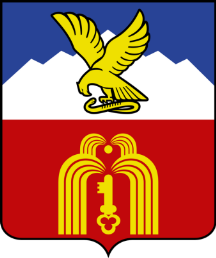 Структура собственных (налоговых и неналоговых) доходов бюджета города-курорта Пятигорска по результатам исполнения за 2020 год (%)
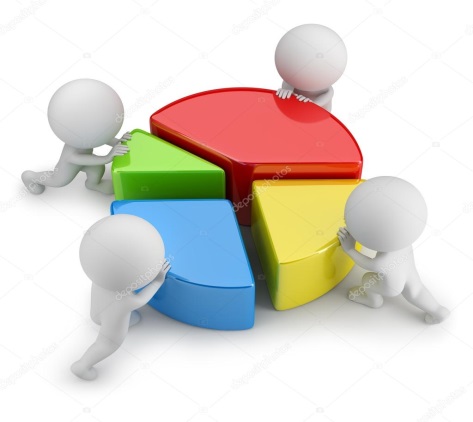 Объем собственных (налоговых и неналоговых)доходов бюджета города-курорта Пятигорска по результатам исполнения за 2019-2020 гг.(тыс.руб.)
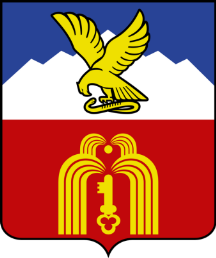 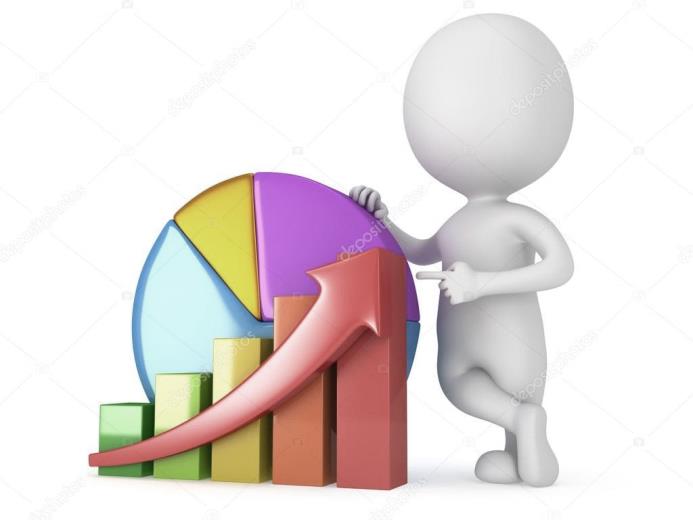 Всего 1 509 670 тыс.руб.
Всего 1 853 966 тыс.руб.
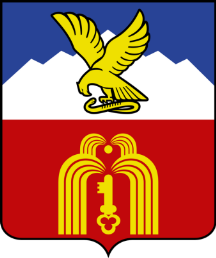 Динамика поступлений налоговых доходов по результатам исполнения бюджета города-курорта Пятигорска                                 за 2019-2020гг.(тыс.руб.)
Всего за год
1 660 824 тыс. руб.
Всего за год
1 340 948 тыс. руб.
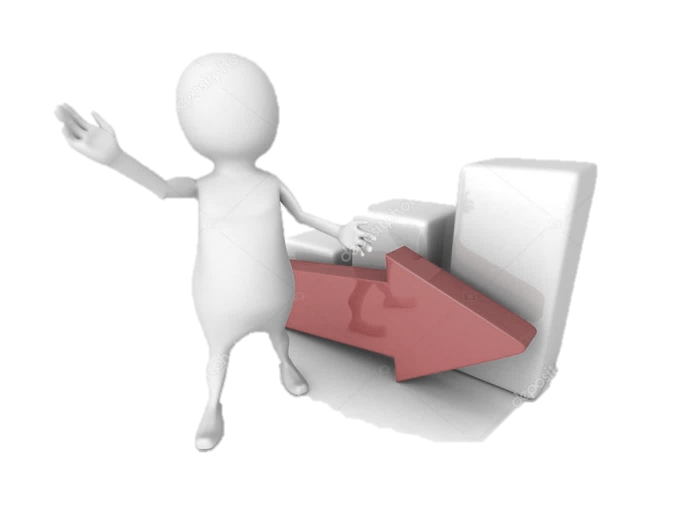 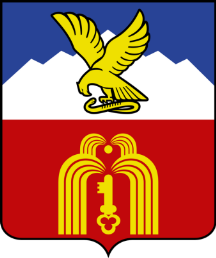 Динамика поступлений неналоговых доходов по результатам исполнения бюджета города-курорта Пятигорска за 2019-2020 гг.                                                         (в тыс. руб.)
Всего за год
 168 722 тыс. руб.
Всего за год 
193 142 тыс. руб.
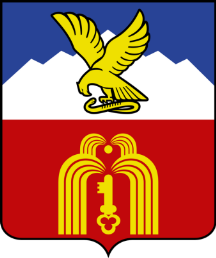 Доходы бюджета города-курорта Пятигорска от использования муниципального имущества за период 2017-2020гг. (в тыс. руб.)
Уд. вес
в собственных доходах
В бюджете города-курорта Пятигорска в период 2018-2020гг. в сравнении с 2017 годом значительно сократились (на 143%) неналоговые доходы, в том числе от:                                                           
- арендной платы за землю – в 2018году на 52% (или на 139 млн. р.),  в 2019 году на 80% (или на 213 млн. р.),  в 2020 году на 82% (или 219 млн. р.), в связи со вступлением в силу постановления Правительства РФ от 05.05.2017г. № 531, повлекшего снижение ставок арендной платы до уровня земельного налога
24,4
342 824
13,8
8,1
189 495
6,0
122 960
110 925
Прочие доходы 
от использов. имущества
Аренда за земли 
в муниц. собственности
Аренда имущества 
муниц. казны
Доходы от приватизации
муниц. имущества
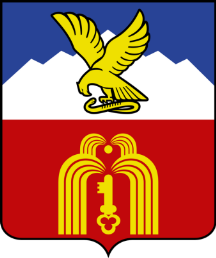 Динамика поступлений доходов бюджета города–курорта Пятигорска за 2019-2020 гг. (млн.руб.)
В бюджете города-курорта Пятигорска в 2020 году по сравнению с 2019 годом сложился прирост общего объема поступлений доходов в сумме 485 млн.руб., из них:
- 344 млн.руб. по налоговым и неналоговым доходам;
- 141 млн.руб. по безвозмездным поступлениям.
Увеличение объема собственных доходов сложилось в основном за счет прироста поступлений:
          - на 298 млн.руб. от НДФЛ, в связи с ростом с                             27%  до 35,4%  размера норматива отчислений в бюджет города-курорта Пятигорска от НДФЛ за счет дополнительного норматива отчислений от НДФЛ (8,4%), связанного с замещением 100% дотации на выравнивание бюджетной обеспеченности, в соответствии с решением Думы города Пятигорска  от 24 октября 2019 года № 48-40 ГД;
            - на 44 млн.руб. от штрафов (санкций), в связи с  погашением задолженности прошлых лет, сложившейся на 01.01.2020г. (в том числе по  МУП «Спецавтохозяйство» на основании судебного решения, связанного с нарушением природоохранного законодательства).
На увеличение собственных доходов в 2020 году также повлияла реализация совместных мероприятий Программы оздоровления муниципальных финансов города-курорта Пятигорска на 2018-2025гг. (дополнительные налоговые и неналоговые доходы составили 88,9 млн. руб.).
Основные сведения о межбюджетных отношениях города-курорта Пятигорска
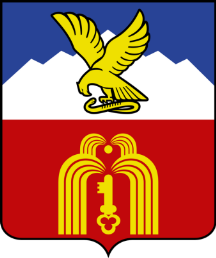 Межбюджетные трансферты - это средства бюджета города-курорта Пятигорска, получаемые из других бюджетов бюджетной системы РФ (из федерального и краевого бюджетов)
Формы межбюджетных трансфертов
Субвенция – 
бюджетные средства, получаемые на безвозмездной и безвозвратной основе на осуществление определенных целевых расходов, возникающих при выполнении полномочий государственного органа власти, переданных для осуществления органам местного самоуправления
Дотация - бюджетные средства, предоставляемые на безвозмездной и безвозвратной основе, в том числе без установления направлений их использования
Субсидия - бюджетные средства, получаемые в целях софинансирования расходных обязательств, возникающих при выполнении полномочий органов местного самоуправления по вопросам местного значения
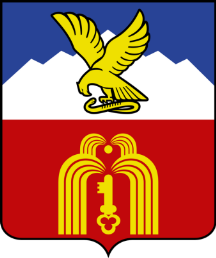 Объем и структура межбюджетных трансфертов, полученных в 2020 году в динамике с 2019 годом
(тыс.руб.)
3 665 401
3 515 452
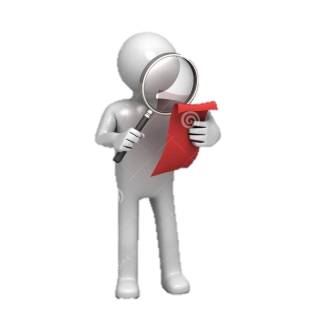 Объем безвозмездных поступлений по сравнению с 2019 годом увеличился 
на 149 949 тыс.руб. или на 4,3%.
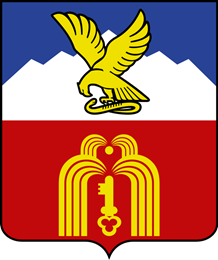 Объем и структура поступления межбюджетных трансфертов в бюджет города – курорта Пятигорска по результатам исполнения за 2019-2020 гг. (тыс.руб.)
Всего за год 
3 515 452 тыс.руб.
Всего за год 
3 665 401 тыс.руб.
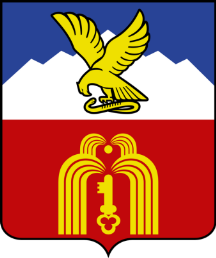 Основные сведения о расходах по  разделам и подразделам классификации расходов бюджета города-курорта Пятигорска  за 2019 и 2020 гг.
(млн.руб.)
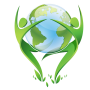 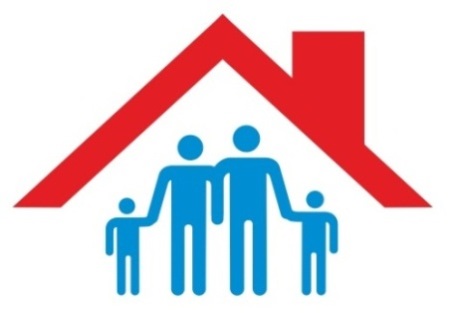 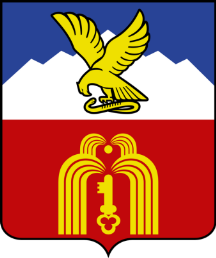 Информация о расходах бюджета с учетом интересов целевых групп (социальная поддержка семей с детьми)   в 2019 -2020 гг.
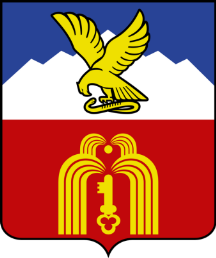 Информация о расходах бюджета с учетом интересов целевых групп (защита детей-сирот) в 2020 году в сравнении с 2019 годом
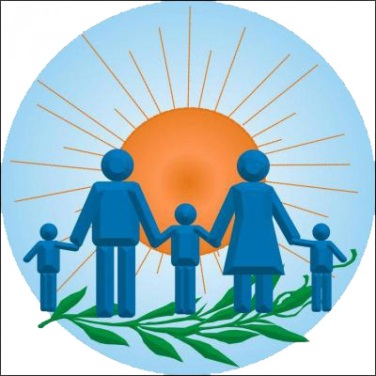 Информация о расходах бюджета с учетом интересов целевых групп (социальное обеспечение ветеранов, инвалидов, пожилых граждан) в 2020 году в сравнении с 2019 годом
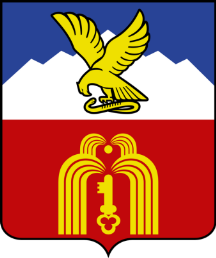 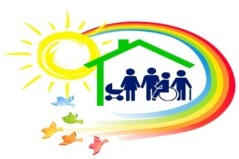 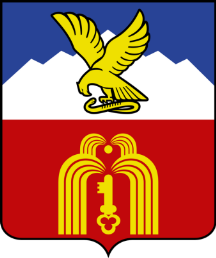 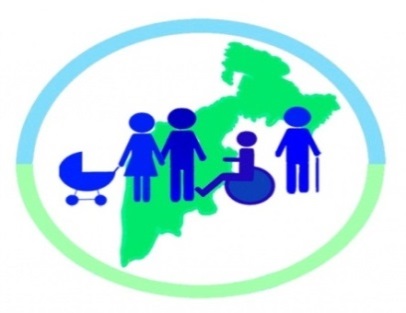 Информация о расходах бюджета с учетом интересов целевых групп (предоставление мер социальной поддержки прочим категориям граждан)                                 в 2020 году в сравнении с 2019 годом
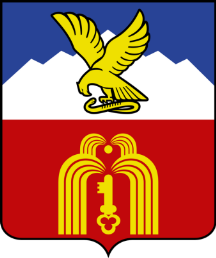 Направления расходов дорожного фонда города-курорта Пятигорска по результатам исполнения бюджета за 2020 год (млн.руб.)
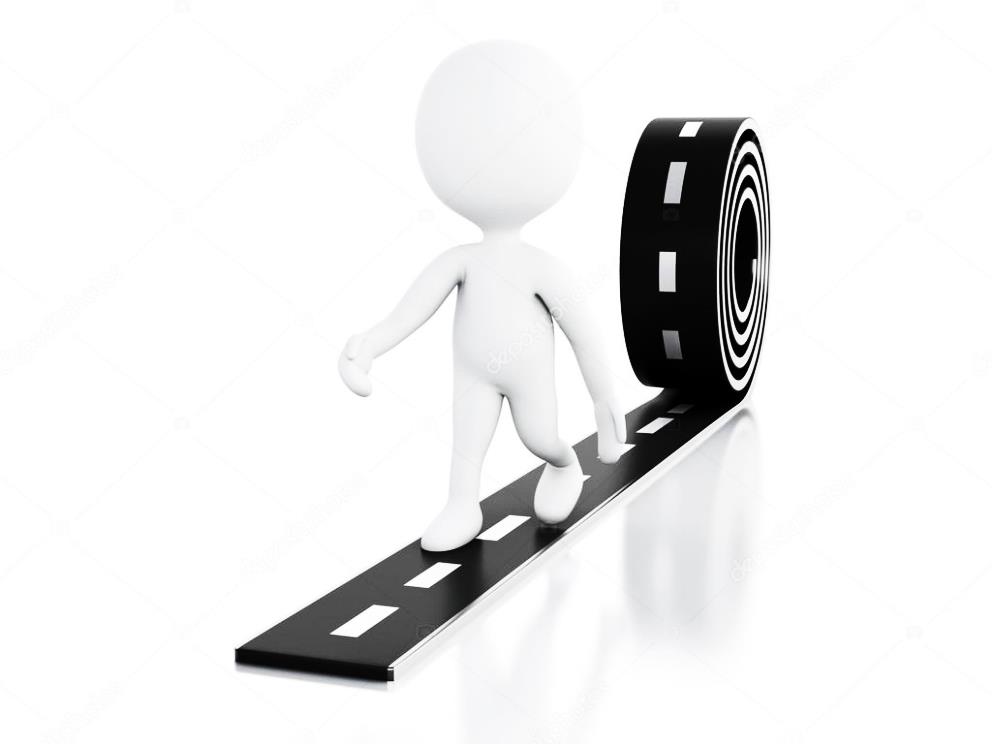 Всего за год 307,8 млн.руб.
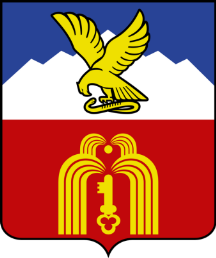 Источники расходов дорожного фонда по результатам исполнения бюджета  города-курорта Пятигорска за 2019-2020гг. (млн.руб.)
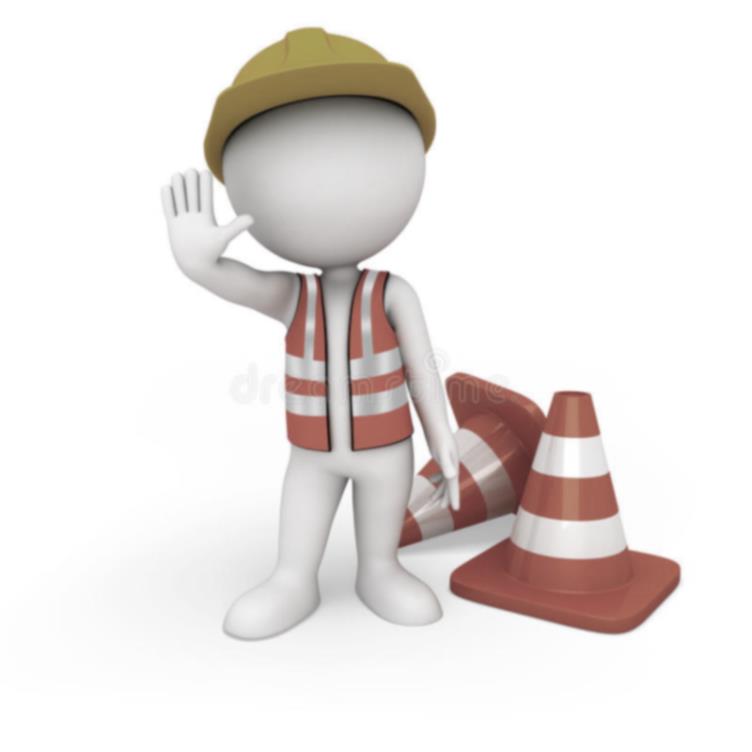 Всего за год
125,8 млн.руб.
Всего за год
307,8 млн.руб.
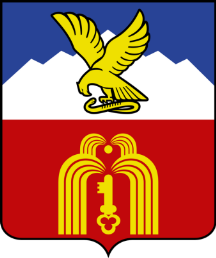 Сведения об общественно значимых проектах в городе Пятигорске, за счет расходов инвестиционного характера в 2020 году (в млн.руб.)
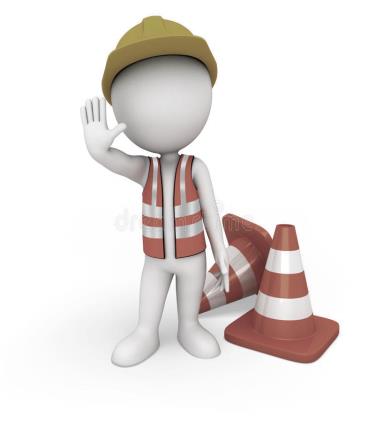 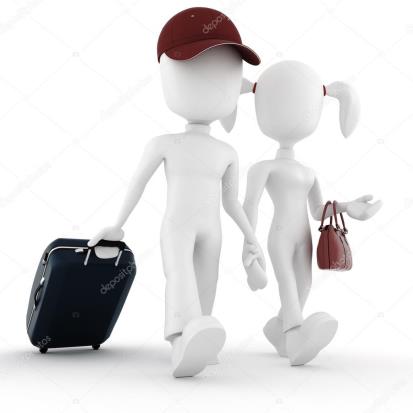 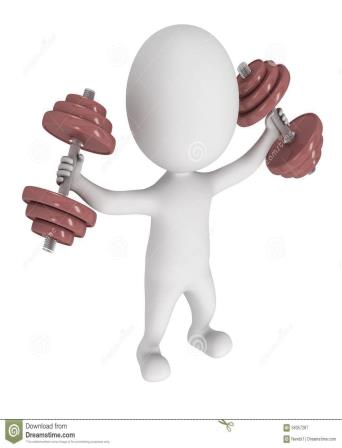 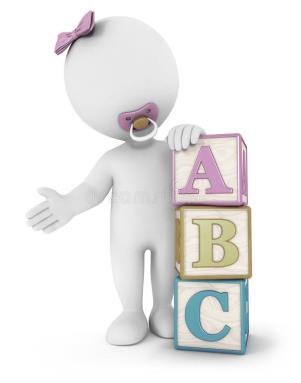 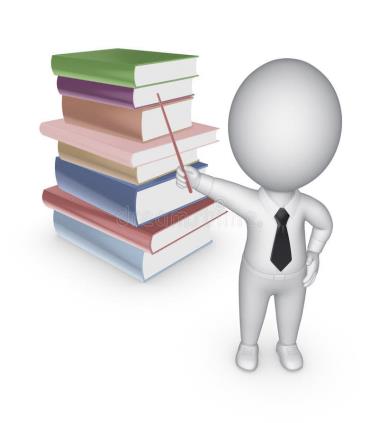 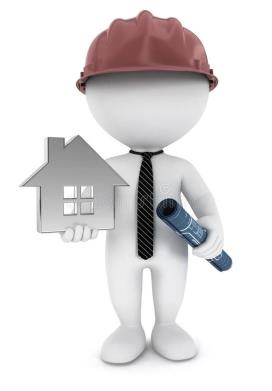 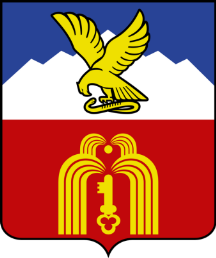 Расходы бюджета города – курорта Пятигорска в 2020 году на мероприятия, имеющие приоритетное значение для жителей муниципального образования и определяемые с учётом их мнения
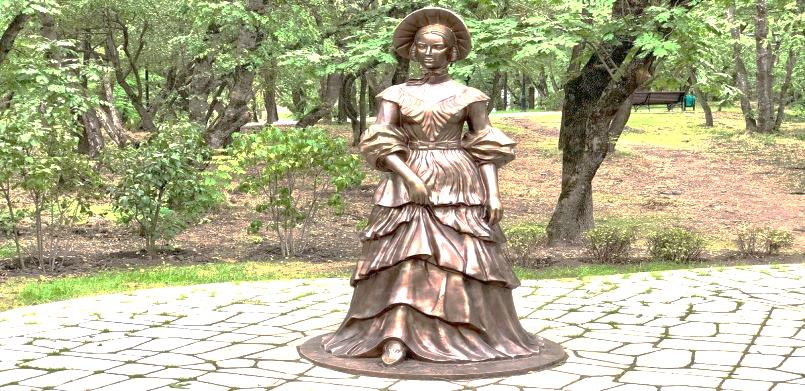 Средства краевого бюджета
Средства бюджета города
83 408
Реализация программ формирования современной городской среды
554
83 724 тыс.руб.
Благоустроен
Эммануэлевский парк
Реализация проектов развития территорий муниципальных 
образований, основанных на местных инициативах
3 985
2 900
6 885 тыс.руб.
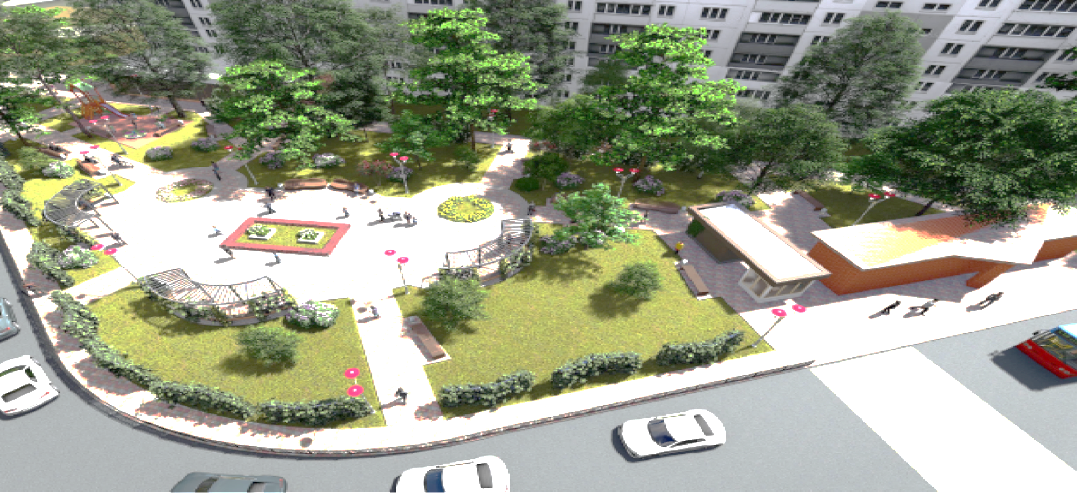 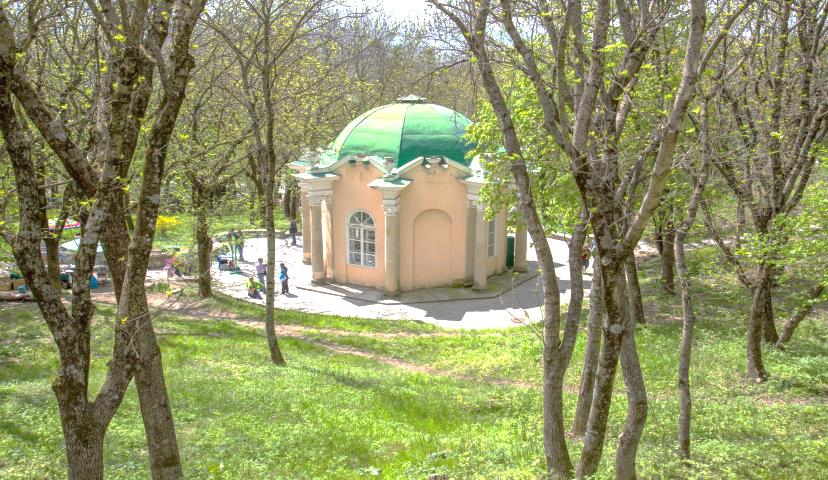 Развитие курортной инфраструктуры в рамках проведения эксперимента по развитию курортной инфраструктуры в Ставропольском крае за счет средств местного бюджета
24 911
213
25 124 тыс.руб.
Благоустроен  сквер и бювет  в районе 4 и 7 источников, а также другие объекты курортной инфраструктуры
Благоустроен
 сквер Победы мкр. «Бештау-Горапост»
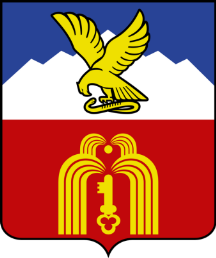 Поддержка  местных  инициатив 
в 2019 и 2020 годах (в тыс. руб.)
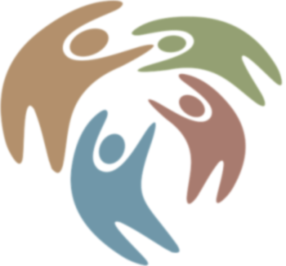 2019 год
2020 год
Дорожная деятельность 
(Ремонт автомобильной дороги по
 ул. Октябрьская станицы Константиновской
 города-курорта Пятигорска Ставропольского края)
Благоустройство территории 
и обустройство мест 
массового отдыха населения
(сквер Победы мкр. «Бештау-Горапост»)
6 388
4 132
расходы  в разрезе муниципальных программ и непрограммных расходов города-курорта Пятигорска  за 2020 год
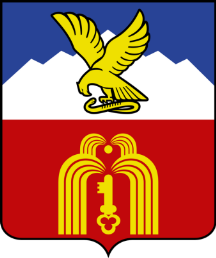 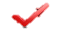 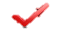 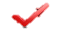 52,7 млн.руб.
5 595,4
млн.руб.
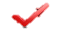 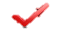 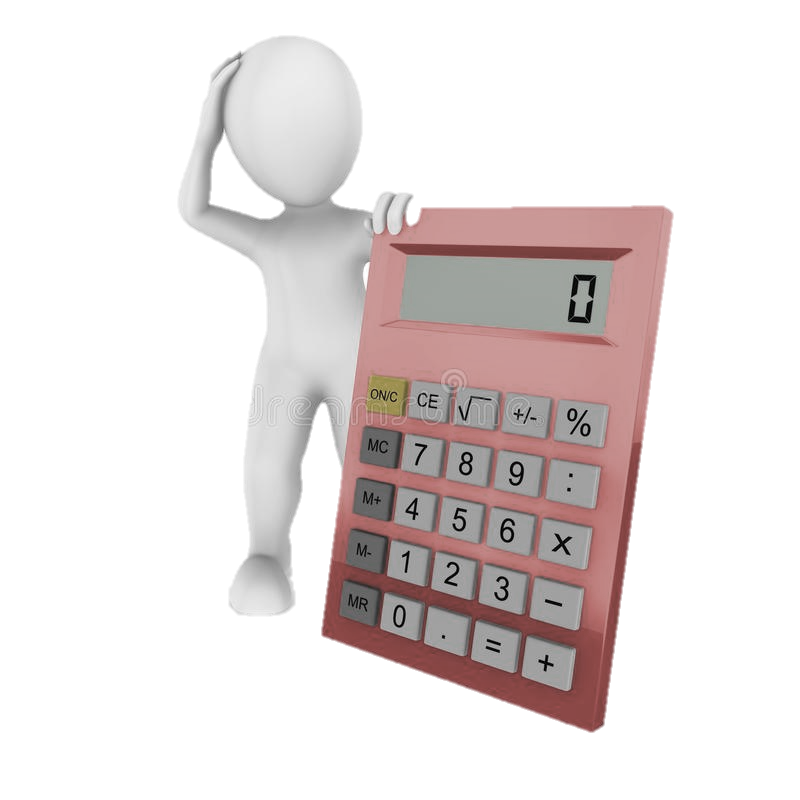 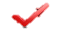 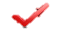 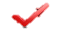 5 648,10
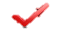 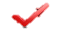 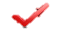 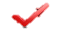 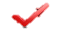 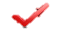 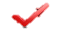 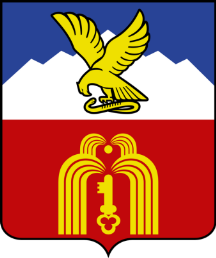 Информация о достижении в 2020 году целевых индикаторов муниципальных программ
Бюджетные ассигнования на 2020 год исполнялись с в рамках 
14 муниципальных программ города-курорта Пятигорска и направлений деятельности, не входящих в муниципальные программы города-курорта Пятигорска.
млн.руб.
Из запланированных  64 индикаторов достижения целей муниципальных  программ были достигнуты 
58 индикаторов
или 90,6%
Расходы в рамках 14 муниципальных программ
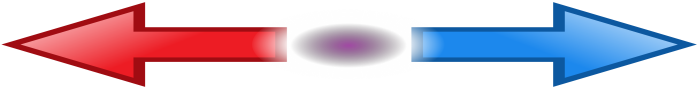 Из запланированных 239 показателей решения задач подпрограмм муниципальных программ  выполнены 208 показателей
 или 87,0%
5 595,4
Непрограммные расходы
Направлены на обеспечение деятельности ОМС
52,7
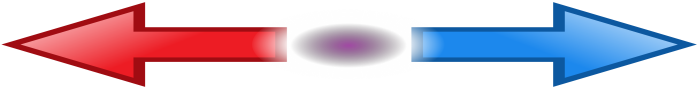 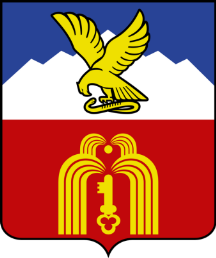 расходы  в рамках муниципальной программы «Развитие образования» за 2020 год, с Информацией о достижении в 2020 году целевых индикаторов
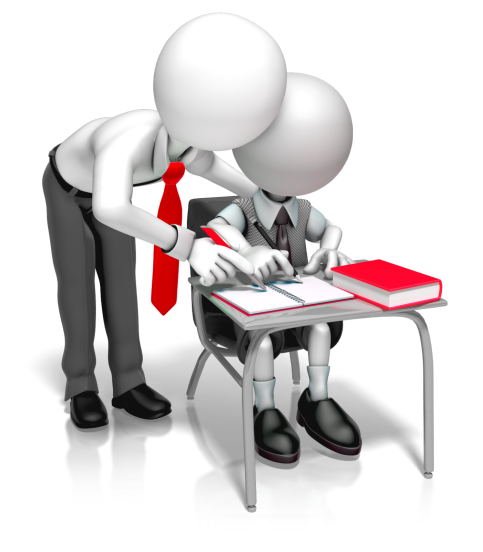 Ответственным исполнителем муниципальной программы города-курорта Пятигорска «Развитие образования» является муниципальное учреждение «Управление образования  администрации города Пятигорска». 
Кассовое исполнение бюджета города в рамках данной программы составило 1 829 959,52 тыс.руб. или 95,7% от уточнённого годового плана 1 912 886,93 тыс.руб.
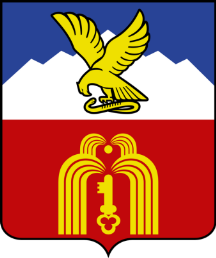 расходы  в рамках муниципальной программы "Социальная поддержка граждан» за 2020 год, с Информацией о достижении в 2020 году целевых индикаторов
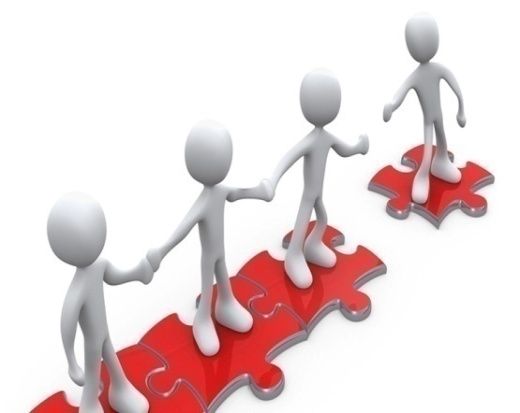 Ответственным исполнителем программы является муниципальное учреждение «Управление социальной поддержки населения администрации города Пятигорска».
На исполнение основных мероприятий в бюджете города было предусмотрено 1 535 491,00 тыс. руб.
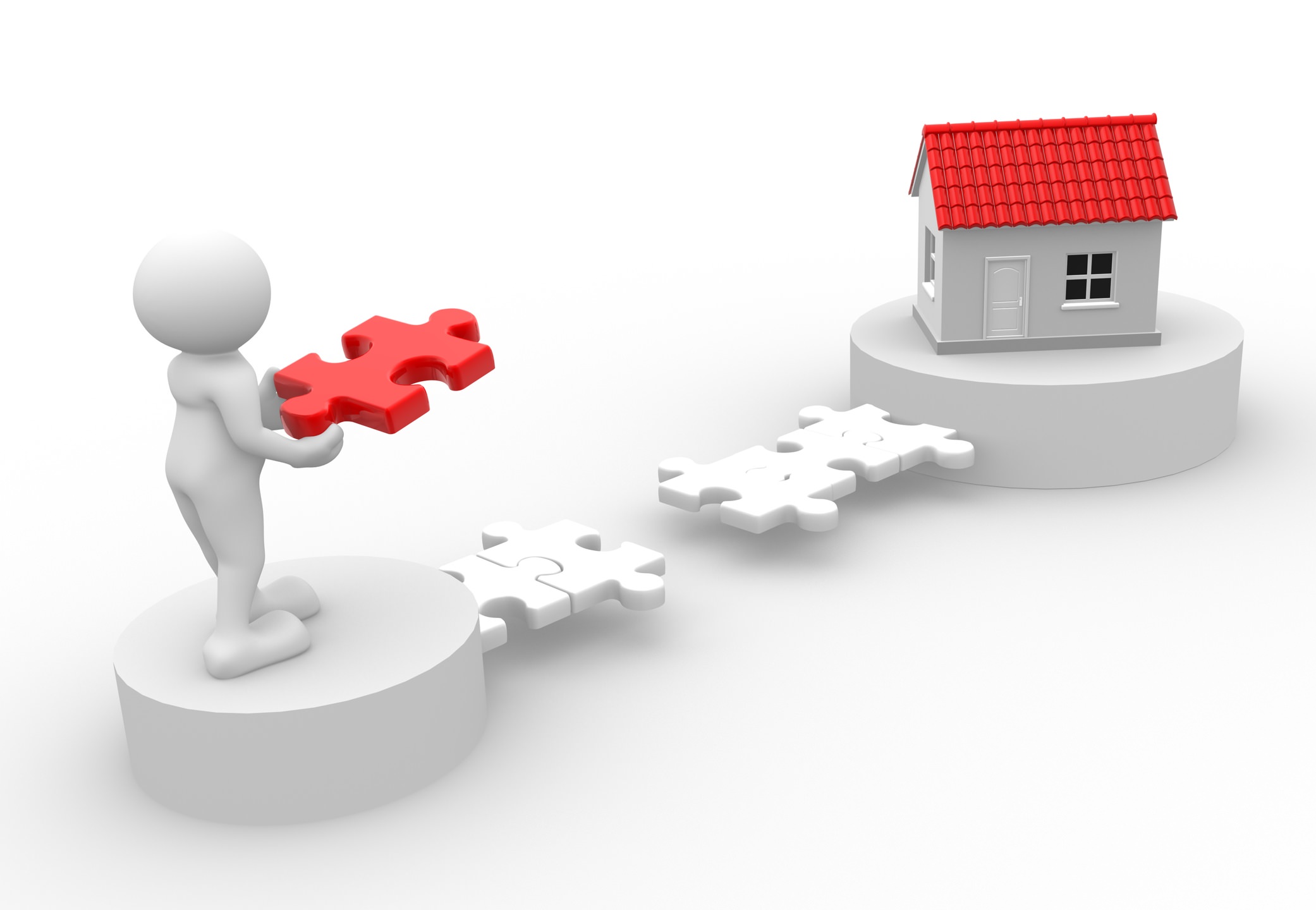 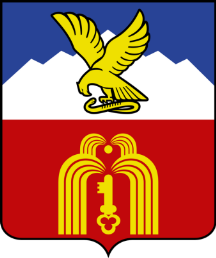 расходы  в рамках муниципальной программы «Развитие жилищно-коммунального хозяйства, градостроительства, строительства и архитектуры» за 2020 год, с Информацией о достижении в 2020 году целевых индикаторов
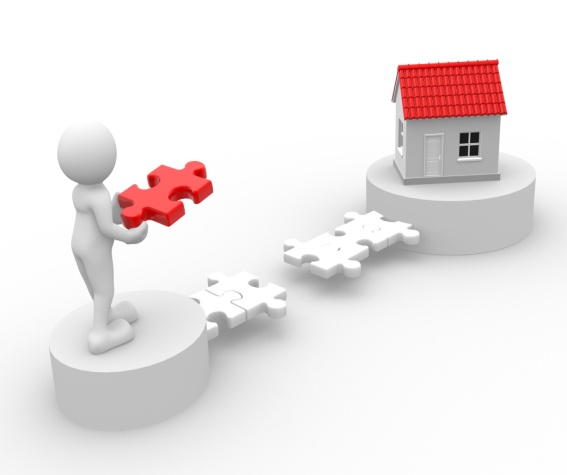 Ответственным исполнителем программы в 2020 году являлось муниципальное учреждение «Управление городского хозяйства, транспорта и связи администрации города Пятигорска». 
На исполнение мероприятий данной программы за счет средств бюджета города в 2020 году израсходовано 301 500,27 тыс. руб., что составляет 70,0 % от уточненного плана 430 781,20 тыс.руб.
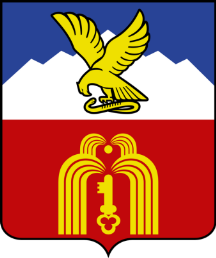 расходы  в рамках муниципальной программы «Молодежная политика» за 2020 год, с Информацией о достижении в 2020 году целевых индикаторов
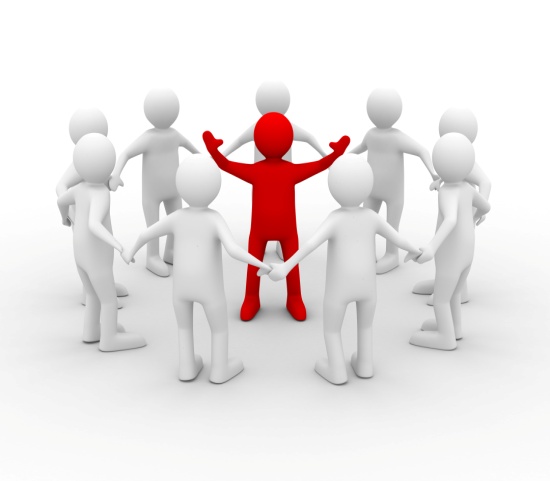 Ответственным исполнителем программы является администрация города Пятигорска (отдел по делам молодежи администрации города Пятигорска). 
На исполнение основных мероприятий данной программы было запланировано 8 912 ,24 тыс. руб. Кассовый расход составил 8 820,44 тыс.руб.
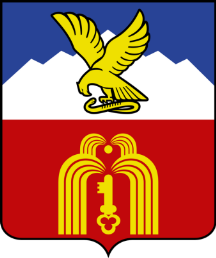 расходы  в рамках муниципальной программы «Сохранение и развитие культуры» за 2020 год, с Информацией о достижении в 2020 году целевых индикаторов
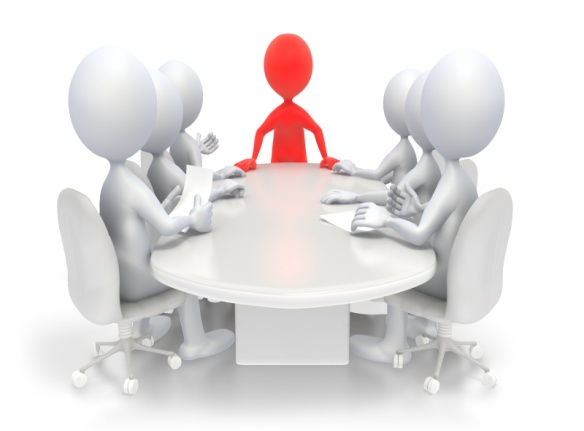 Ответственным исполнителем программы является муниципальное учреждение «Управление культуры администрации города Пятигорска».    
Кассовое исполнение бюджета города в рамках данной программы составило 720 293,34 тыс. руб.
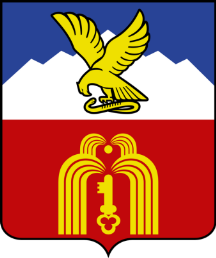 расходы  в рамках муниципальной программы «Экология и охрана окружающей среды» за 2020 год, с Информацией о достижении в 2020 году целевых индикаторов
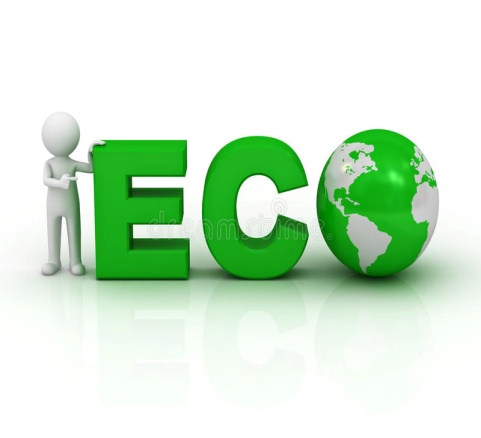 Ответственным исполнителем муниципальной программы города-курорта Пятигорска является муниципальное учреждение «Управление городского хозяйства, транспорта и связи администрации города Пятигорска». 
На реализацию муниципальной программы города-курорта Пятигорска «Экология и охрана окружающей среды» в 2020 году было направлено 221 233,75 тыс. руб.
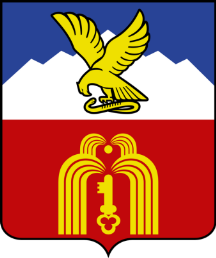 расходы  в рамках муниципальной программы «Развитие физической культуры и спорта» за 2020 год, с Информацией о достижении в 2020 году целевых индикаторов
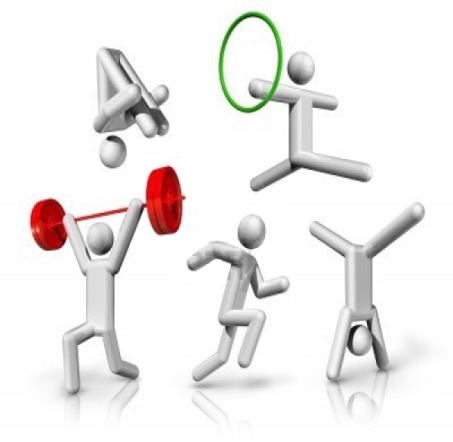 Ответственным исполнителем программы является муниципальное учреждение «Комитет по физической культуре и спорту администрации города Пятигорска». 
Кассовый расход составил 141 126,98 тыс. руб.
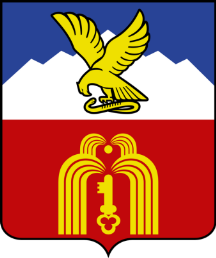 расходы  в рамках муниципальной программы «Безопасный Пятигорск» за 2020 год, с Информацией о достижении в 2020 году целевых индикаторов
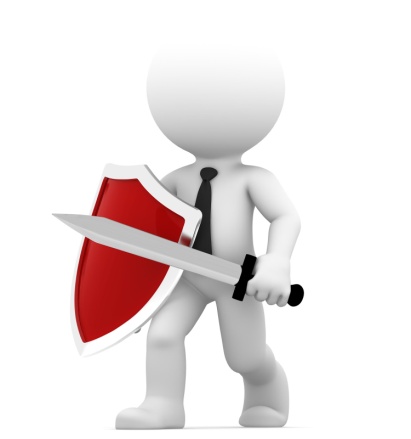 Ответственным исполнителем программы является муниципальное учреждение «Управление общественной безопасности администрации города Пятигорска». 
На реализацию муниципальной программы «Безопасный Пятигорск» в 2020 году было направлено           40 575,94 тыс.руб.
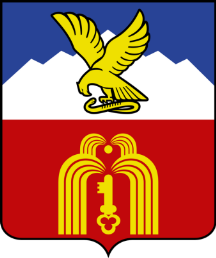 расходы  в рамках муниципальной программы «Управление финансами» за 2020 год, с Информацией о достижении в 2020 году целевых индикаторов
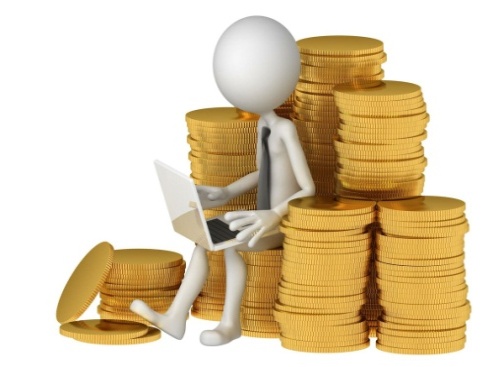 Ответственным исполнителем программы является муниципальное учреждение «Финансовое управление администрации города Пятигорска». 
На исполнение основных мероприятий программы в 2020 году предусмотрено 98 189,10 тыс. руб. Исполнение составило 95 138,58 тыс.руб.
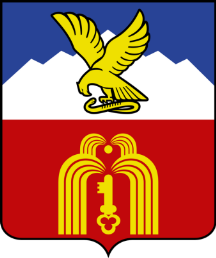 расходы  в рамках муниципальной программы «Управление имуществом» за 2020 год, с Информацией о достижении в 2020 году целевых индикаторов
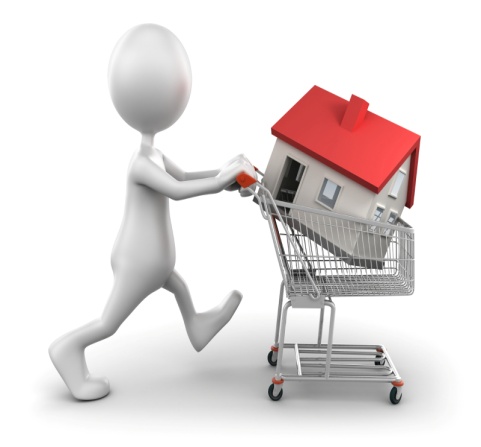 Ответственным исполнителем программы является муниципальное учреждение «Управление имущественных отношений администрации города Пятигорска». На исполнение основных мероприятий данной программы было предусмотрено 86 618,48 тыс.руб., кассовое исполнение составило 86 243,06 тыс.руб.
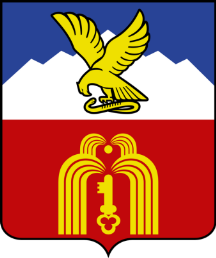 расходы  в рамках муниципальной программ «Модернизация экономики, развитие малого и среднего бизнеса, курорта и туризма, энергетики, промышленности и улучшение инвестиционного климата» за 2020 год, с Информацией о достижении в 2020 году целевых индикаторов
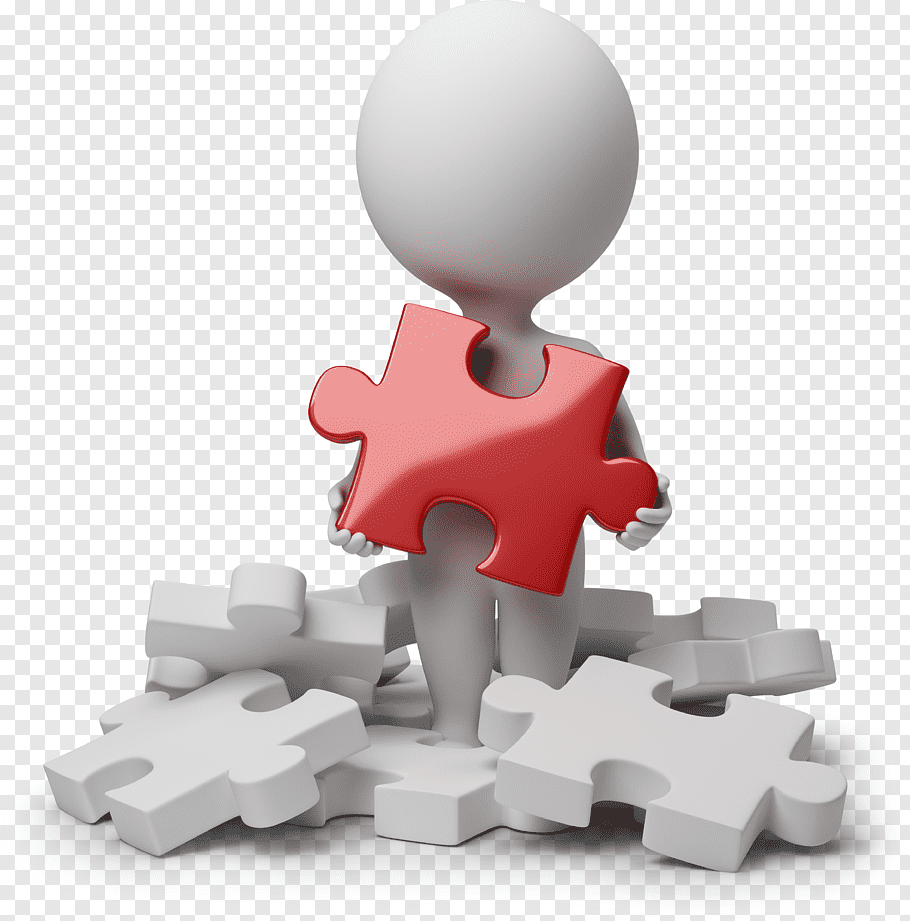 Ответственным исполнителем программы являлась администрация города Пятигорска. 
На исполнение основных мероприятий данной программы было предусмотрено 74 281,83 тыс. руб. Кассовое исполнение составило 50 624,70 тыс. руб.:
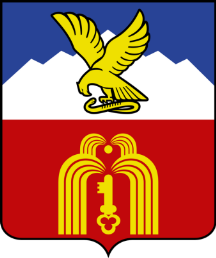 расходы  в рамках муниципальной программы «Развитие транспортной системы и обеспечение безопасности дорожного движения» за 2020 год, с Информацией о достижении в 2020 году целевых индикаторов
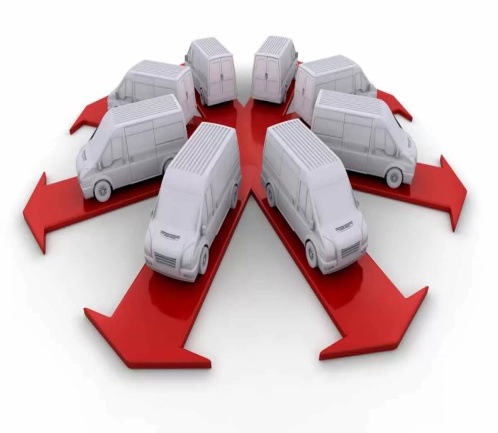 Ответственным исполнителем программы является муниципальное учреждение «Управление городского хозяйства, транспорта и связи администрации города Пятигорска». 
         В 2020 году кассовый расход по данной программе составил  313 702,10 тыс.руб.
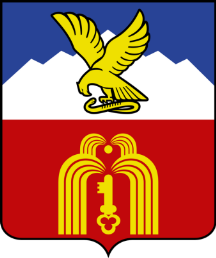 расходы  в рамках муниципальной программы «Развитие информационного общества, оптимизация муниципальной службы и повышение качества предоставления государственных и муниципальных услуг в городе-курорте Пятигорске » за 2020 год, с Информацией о достижении в 2020 году целевых индикаторов
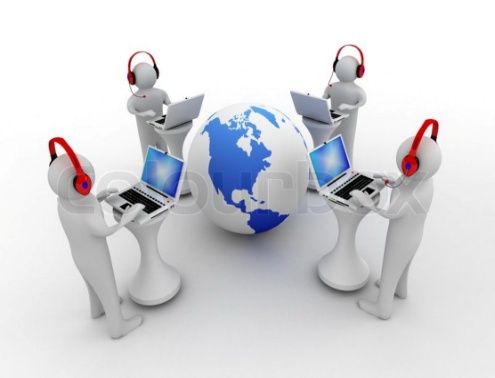 Ответственным исполнителем программы является Администрация города Пятигорска. 
          В 2020 году кассовый расход по данной программе составил 198 225,67 тыс. руб.
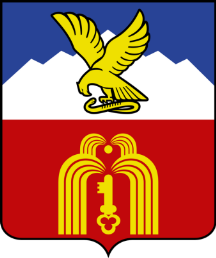 расходы  в рамках муниципальной программы «Формирование современной городской среды" на 2018 - 2022 годы» за 2020 год, с Информацией о достижении в 2020 году целевых индикаторов
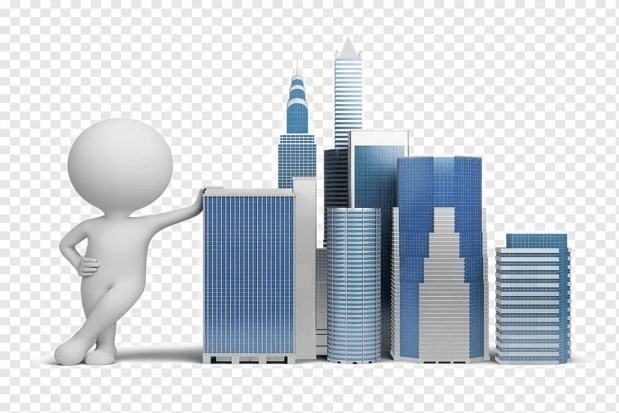 Ответственным исполнителем программы в 2020 году являлось муниципальное учреждение Муниципальное учреждение «Управление городского хозяйства, транспорта и связи администрации города Пятигорска».
          На исполнение мероприятий данной программы за счет средств бюджета города в 2020 году израсходовано 83 962,57   тыс. руб.
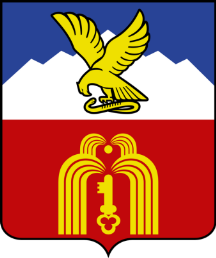 Результаты оценки эффективности муниципальных программ города-курорта Пятигорска  за 2020 год
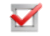 выше плановой
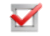 выше плановой
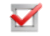 выше плановой
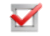 выше плановой
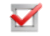 выше плановой
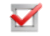 выше плановой
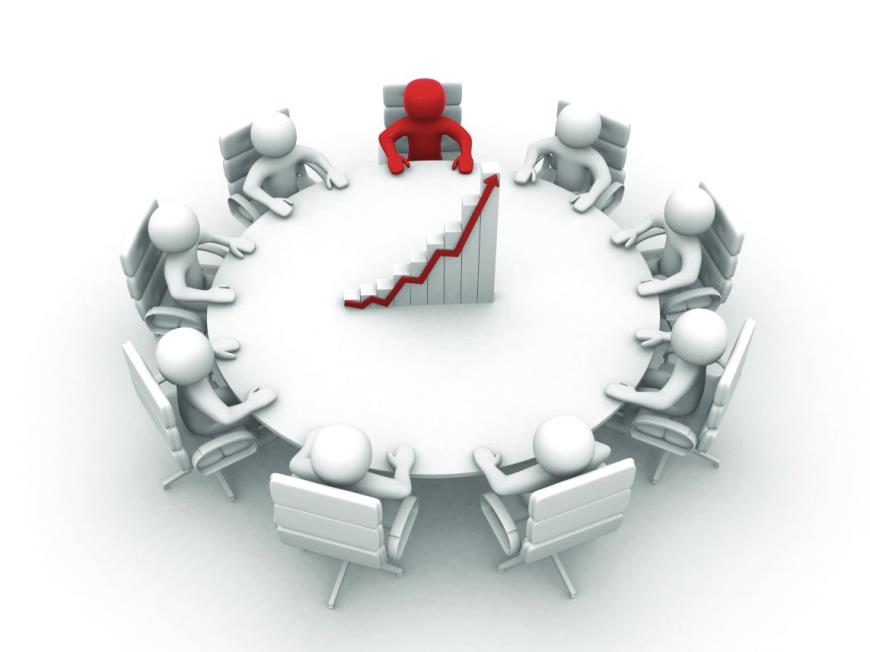 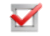 выше плановой
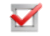 плановая
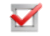 плановая
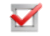 плановая
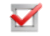 плановая
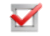 плановая
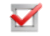 плановая
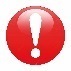 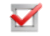 ниже плановой
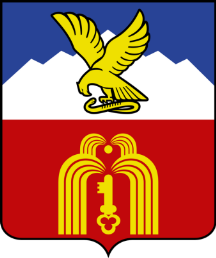 Непрограммные  расходы  за 2020 год в сравнении с 2019 годом
Непрограммные расходы  в 2020 году :

- На расходы в рамках обеспечения деятельности Думы города Пятигорска направлено 24 953,25 тыс.руб.

- На расходы в рамках обеспечения деятельности администрации города Пятигорска направлено 10 599,60 тыс.руб. 

- На расходы в рамках обеспечения деятельности органов местного самоуправления города-курорта Пятигорска направлено 8 914,29 тыс.руб. 

- На расходы в рамках предотвращения влияния ухудшения экономической ситуации на развитие отраслей экономики,  профилактику и устранение последствий распространения коронавирусной инфекции направлено 8 196,12 тыс.руб.
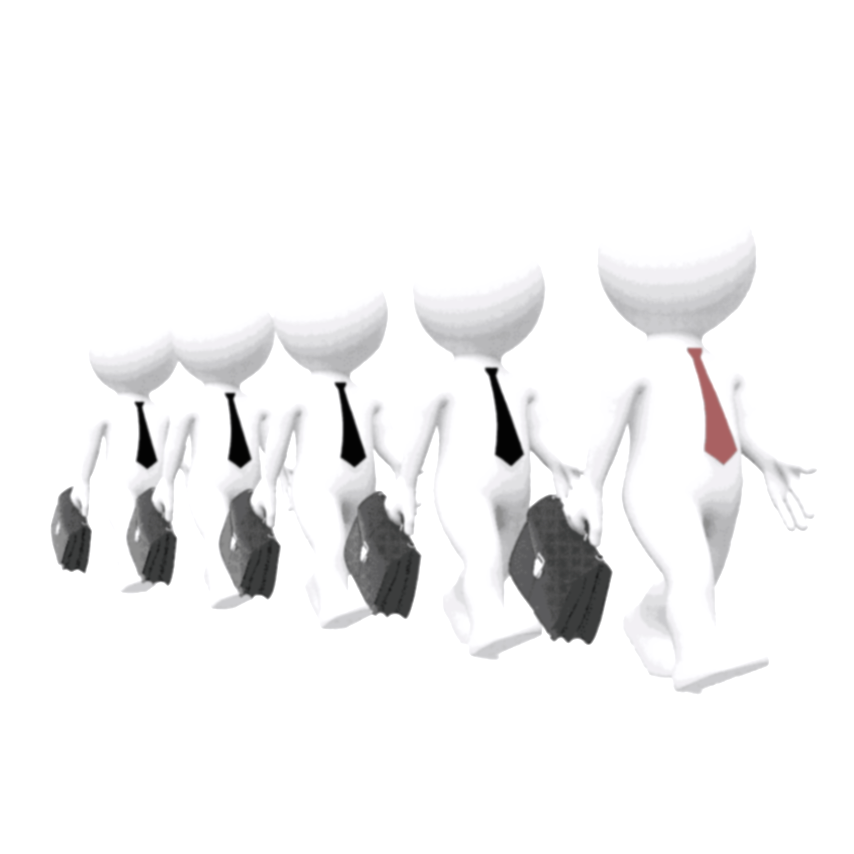 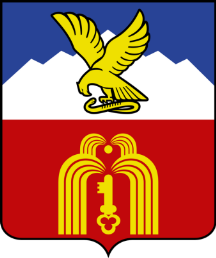 Сведения об оценке объема предоставляемых налоговых льгот, установленных решениями Думы города Пятигорска
(тыс. рублей)
Уровень долговой нагрузки бюджета города-курорта Пятигорска в 2020 году в сравнении с 2019 годом
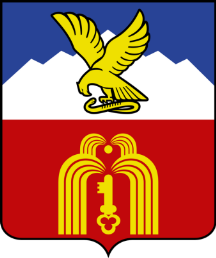 Уменьшение муниципального долга по состоянию на 01.01.2021 года по сравнению с муниципальным долгом по состоянию на 01.01.2020 года сложилось за счет погашения в 2020 году кредитов от кредитных организаций больше чем планировалось. Снижение объёма муниципального долга достигнуто за счёт выбора заёмщиком инструмента экономически обоснованного периода заимствования и стоимости привлекаемых заёмных средств.
Кредиты кредитных организаций
-22,5
-233,0
2019 год
Объем муниципального долга
2020 год
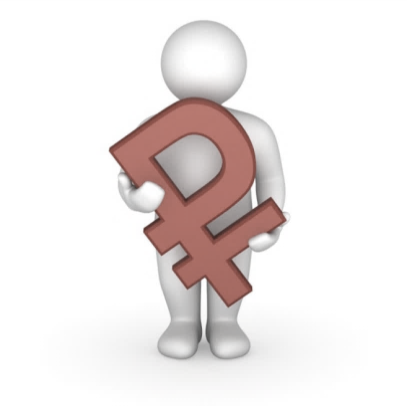 96,0
62,29%
57,63%
995,0
899,0
Отношение объема муниципального долга к собственным доходам  бюджета  (%)
Расходы на обслуживание муниципального долга города-курорта Пятигорска
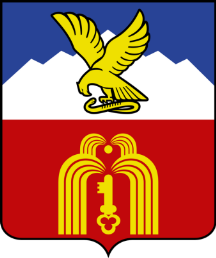 Расходы на обслуживание муниципального долга (млн. руб.)
Доля расходов на обслуживание муниципального долга в общем объеме расходов (без субвенций), (%)
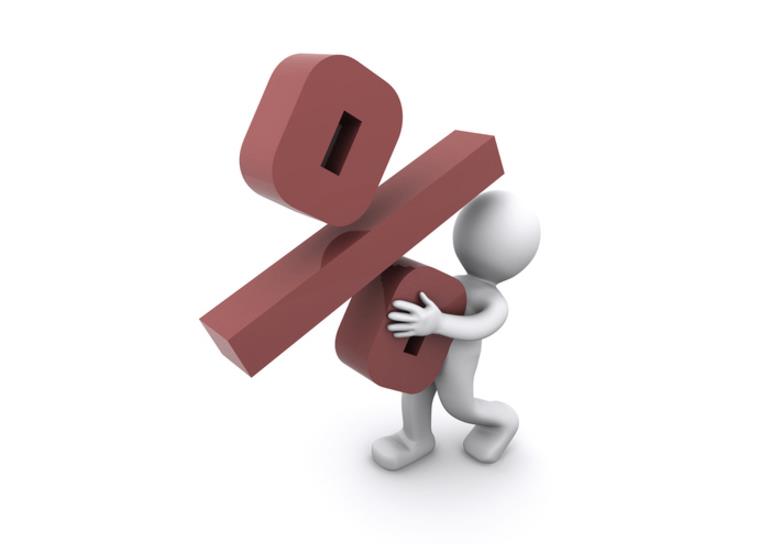 В 2020 году достигнута экономия средств бюджета города
в общей сумме 53,7 тыс.руб от первоначально запланированных расходов на обслуживание муниципального долга, в том числе:

- за счет управления остатками средств на едином счете по учету средств бюджета города - в сумме 9,2 тыс.руб.;
- за счет привлечения в бюджет бюджетного кредита из средств федерального бюджета - в сумме 7,3 тыс.руб.;
- за счёт перекредитования ранее заключённых контрактов на меньшую процентную ставку по кредитам – в сумме 7,3 тыс.руб.;
- за счет снижения объема привлечения кредитных ресурсов по сравнению с плановыми назначениями и прочих мероприятий по снижению расходов на обслуживание муниципального долга – в сумме 29,9 тыс.руб.
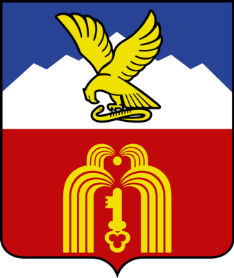 Участие в конкурсе по проектам «Бюджет для граждан»
В целях формирования основ финансовой грамотности у детей дошкольного возраста организовано проведение открытого мероприятия 
«Бюджет для самых маленьких»
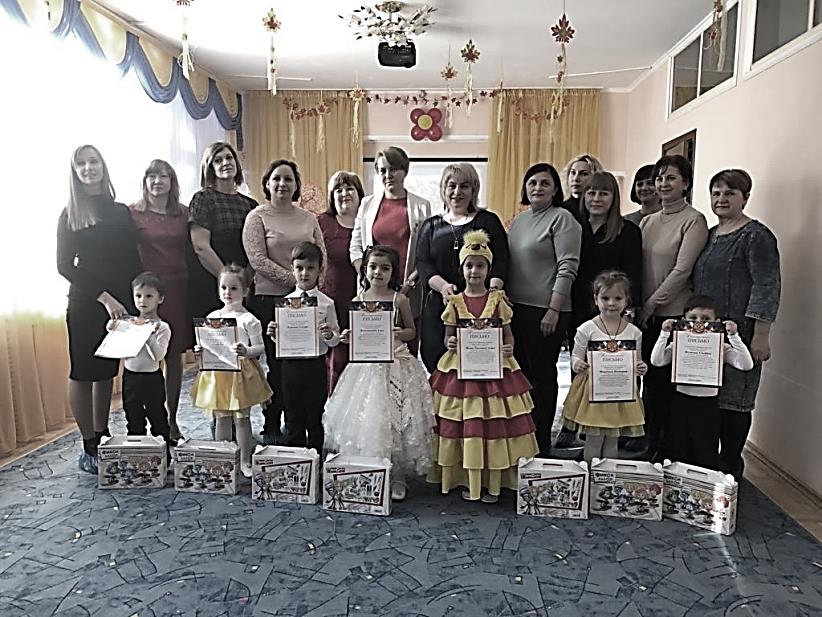 Проект стал победителем  в номинации «Лучшее event-мероприятие по проекту «Бюджет для граждан» в конкурсе, проводимом 
министерством финансов 
Ставропольского края в 2020 году
МБОУ детский сад №36 «Красная гвоздика»
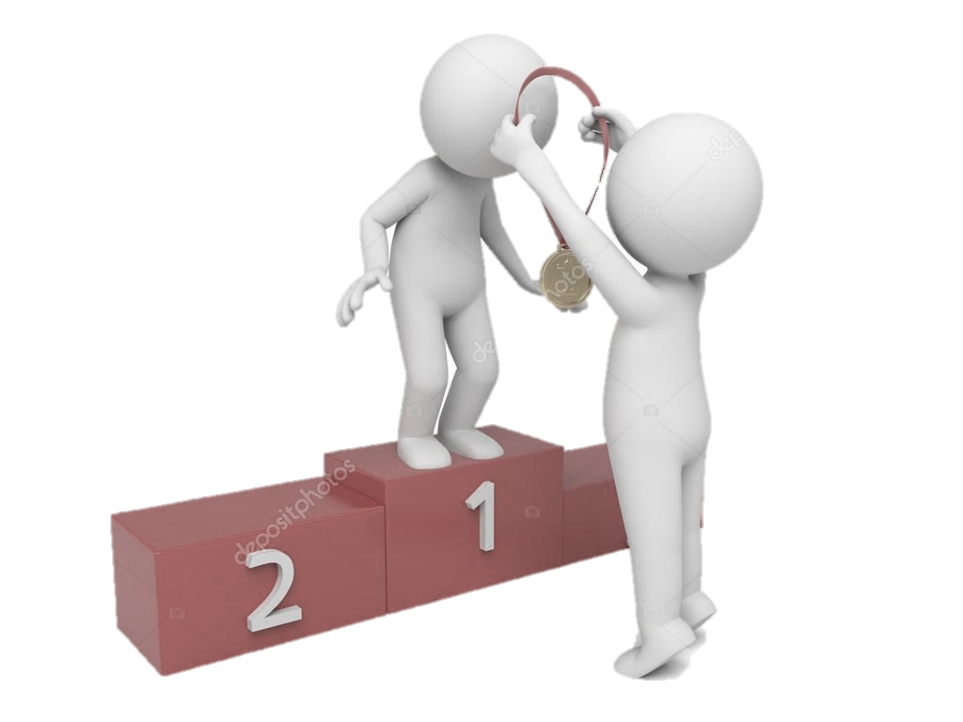 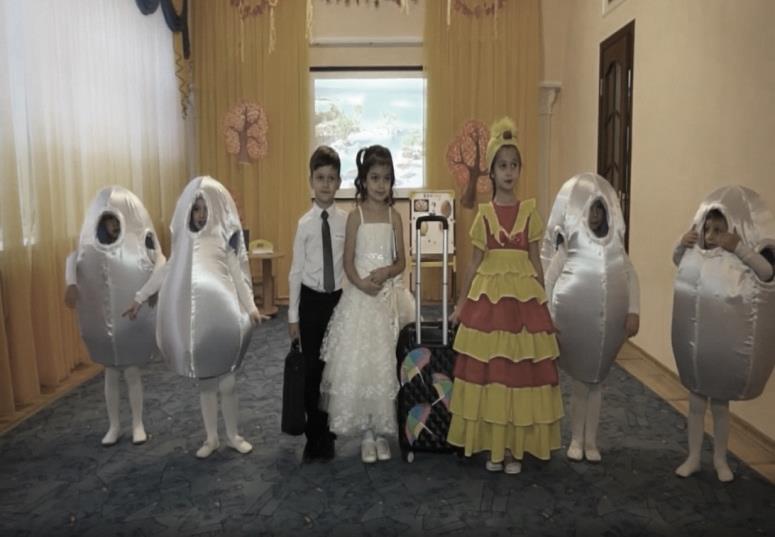 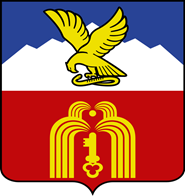 Результаты оценки качества управления бюджетным процессом и стратегического планирования  в муниципальных районах и городских округах Ставропольского края за 2019 год (%)
В разрезе муниципальных образований Ставропольского края:
В разрезе городов Ставропольского края:
Глоссарий
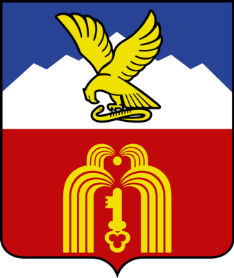  Бюджет - форма образования и расходования денежных средств, предназначенных для финансового обеспечения задач и функций государства и местного самоуправления. 
 Бюджетный процесс - деятельность по подготовке проектов бюджетов, утверждению и исполнению бюджетов, контролю исполнения, осуществлению бюджетного учета, составлению, внешней проверке, рассмотрению и утверждению бюджетной отчетности. 
 Бюджетные инвестиции - бюджетные средства, направляемые на создание или увеличение за счет средств бюджета стоимости государственного (муниципального) имущества. 
 Бюджетный кредит - денежные средства, предоставляемые бюджетом другому бюджету бюджетной системы Российской Федерации, юридическому лицу (за исключением государственных (муниципальных) учреждений), иностранному государству, иностранному юридическому лицу на возвратной и возмездной основах. 
 Государственная программа – система мероприятий и инструментов государственной политики, обеспечивающих в рамках реализации ключевых государственных функций достижение приоритетов и целей государственной политики в сфере социально-экономического развития и безопасности. 
 Государственный или муниципальный долг - обязательства, возникающие из государственных или муниципальных заимствований, гарантий по обязательствам третьих лиц, другие обязательства в соответствии с видами долговых обязательств, установленными Бюджетным кодексом, принятые на себя Российской Федерацией, субъектом Российской Федерации или муниципальным образованием.
 Дотации - межбюджетные трансферты, предоставляемые на безвозмездной и безвозвратной основе без установления направлений и (или) условий их использования. 
 Доходы бюджета - поступающие в бюджет денежные средства, за исключением средств, являющихся в соответствии с настоящим Кодексом источниками финансирования дефицита бюджета. 
 Межбюджетные отношения - взаимоотношения между публично-правовыми образованиями по вопросам регулирования бюджетных правоотношений, организации и осуществления бюджетного процесса.
 Межбюджетные трансферты - средства, предоставляемые одним бюджетом бюджетной системы Российской Федерации другому бюджету бюджетной системы Российской Федерации. 
 Налоговые доходы – поступления от уплаты налогов и сборов, установленных Налоговым кодексом Российской Федерации.
 Неналоговые доходы – все доходы, поступающие в соответствующий бюджет, не отнесенные к налоговым доходам и безвозмездным поступлениям. 
 Расходы бюджета - выплачиваемые из бюджета денежные средства, за исключением средств, являющихся в соответствии с Бюджетным кодексом источниками финансирования дефицита бюджета. 
 Сбалансированность бюджета – один из основополагающих принципов формирования и исполнения бюджета, состоящий в количественном соответствии (равновесии) бюджетных расходов доходам. В случае нарушения баланса возникает дефицит или профицит бюджета. 
 Субвенции – межбюджетные трансферты, предоставляемые в целях обеспечения исполнения отдельных государственных полномочий, переданных органам местного самоуправления.
 Субсидии – межбюджетные трансферты, предоставляемые в целях софинансирования расходов на решение вопросов местного значения. 
 Устойчивость бюджета - состояние бюджета, при котором обеспечивается нормальное функционирование субъекта публичной власти, реализация всех закрепленных за ним полномочий на основе полного и своевременного финансирования предусмотренных по бюджету расходов, включая погашение и обслуживание внутреннего и внешнего долга.
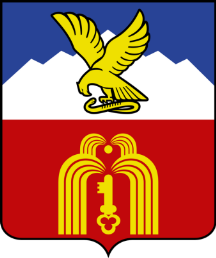 Контактная информация МУ «Финансовое управление администрации г.Пятигорска»
МУ «Финансовое управление администрации города Пятигорска» электронный адрес: fupytg@minfin.stavkray.ru 
	Начальник: Сагайдак Лариса Дмитриевна, 33-83-37, 33-56-92
	Приемная: Асланянц Джульетта Сергеевна, 33-56-92
Зам. начальника: Топалова Оксана Владимировна, 33-51-52
Зам. начальника: Новикова Алла Николаевна, 97-31-54
Зам. начальника: Ершова Надежда Владимировна, 39-18-04
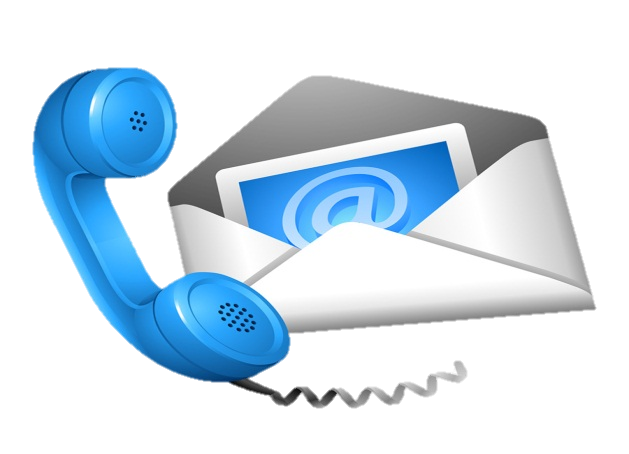